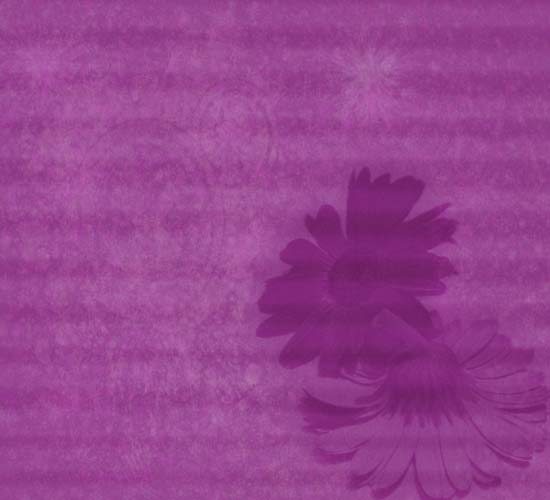 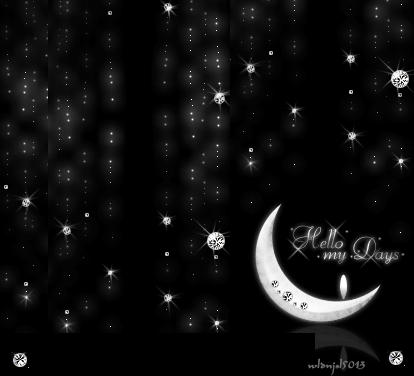 القدرات الخاصة
درس تطبيقي بإستخدام التفكير الابداعي 
بإشراف الأستاذة: خديجة الهلالي
إعداد جماعة (إبداع فكرة)
أفراح الصومالي
ريما الزريقي
عزة الثبيتي
ليلى الدار
الأهداف الإجرائية السلوكية:
1- أن تطبق الطالبة مهارات التفكير الابداعي.
2- أن تعرف الطالبة مفهوم القدرة.
3-أن تكتشف الطالبة ما لديها من قدرات.
4- أن تبتكر أساليب جديدة لتطوير قدراتها.
5- أن تصنف الطالبة أنواع القدرات.
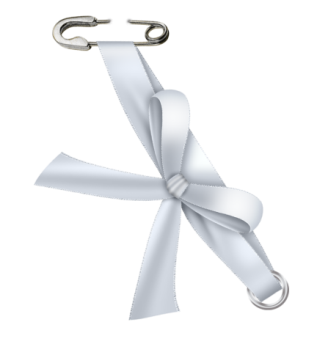 اختبار قبلي
نشاط:فردي
نوع المهارة:المرونة والافاضة
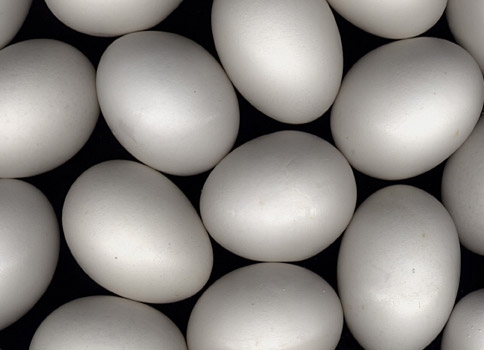 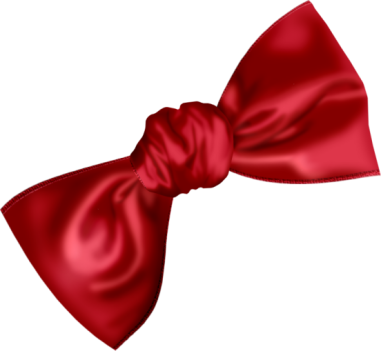 اذكري عشر أفكار لإستخدامات البيض
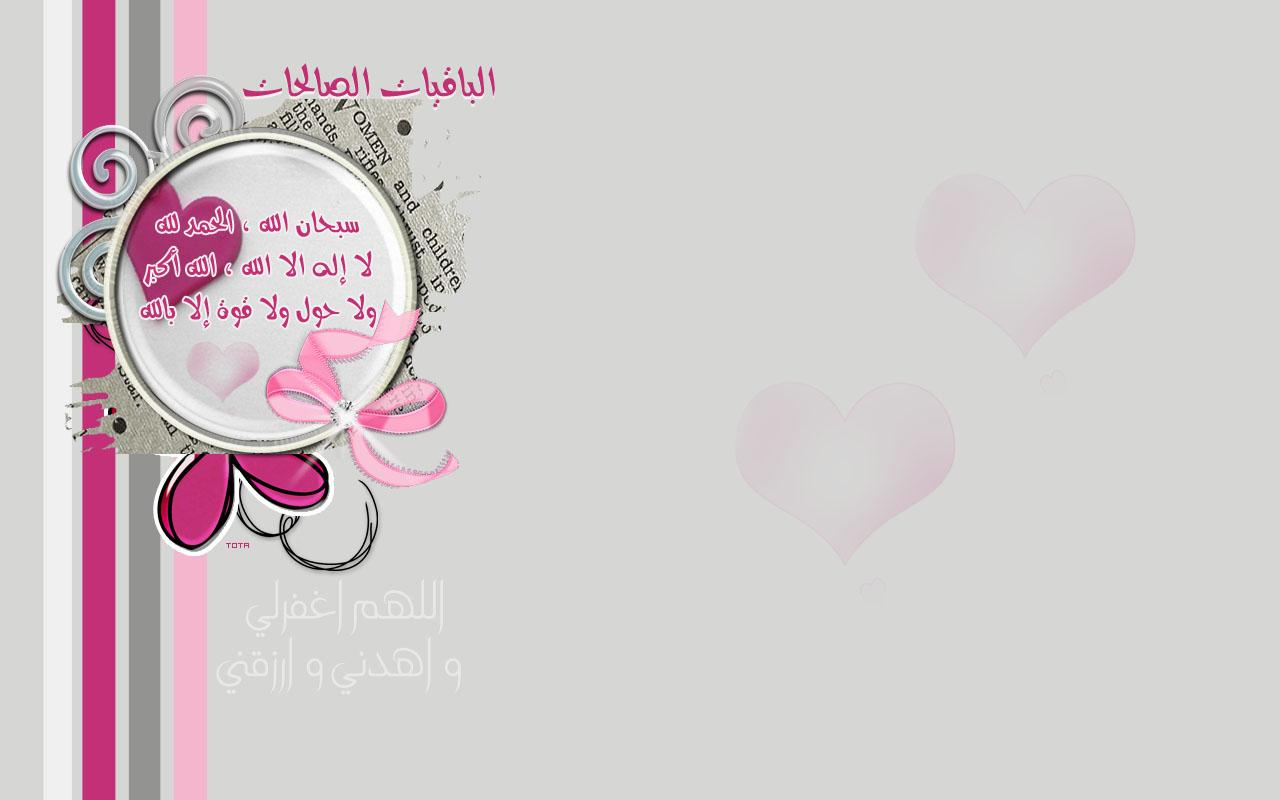 من تستطيع أن تتقن هذه الأشكال؟
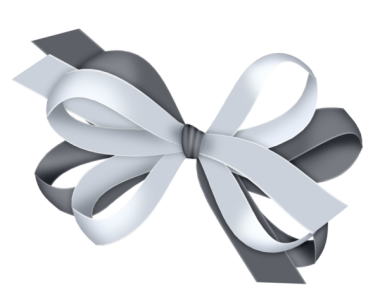 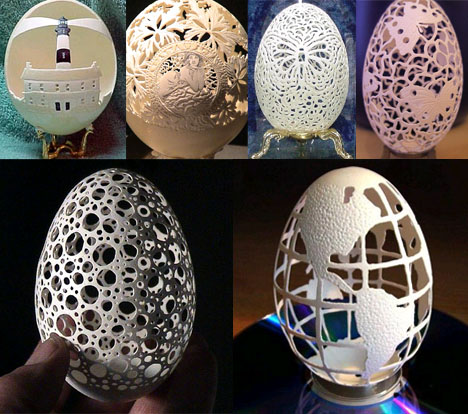 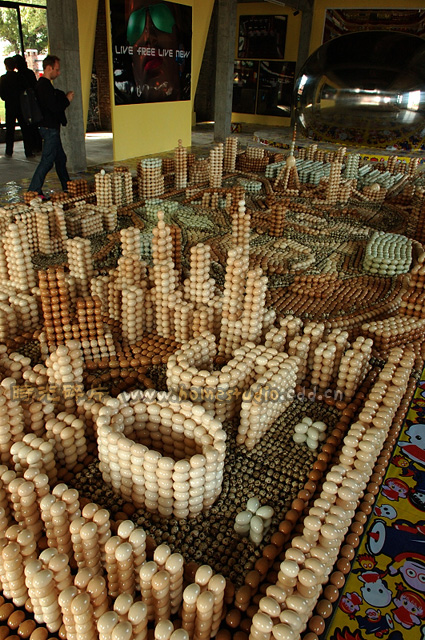 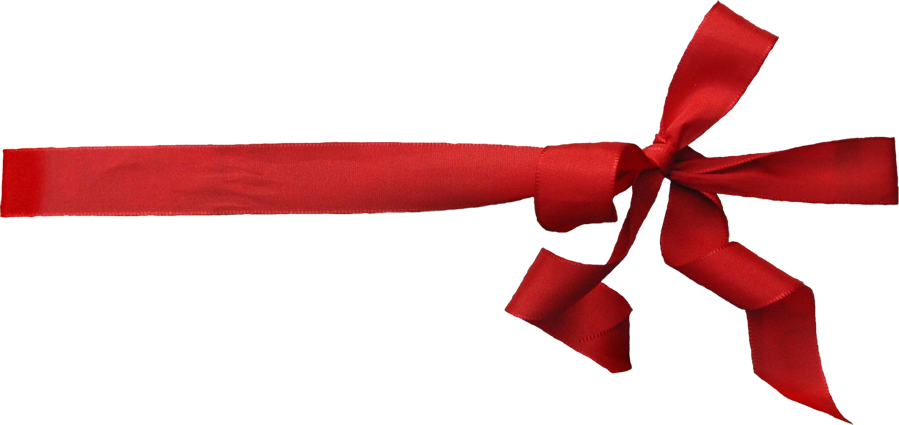 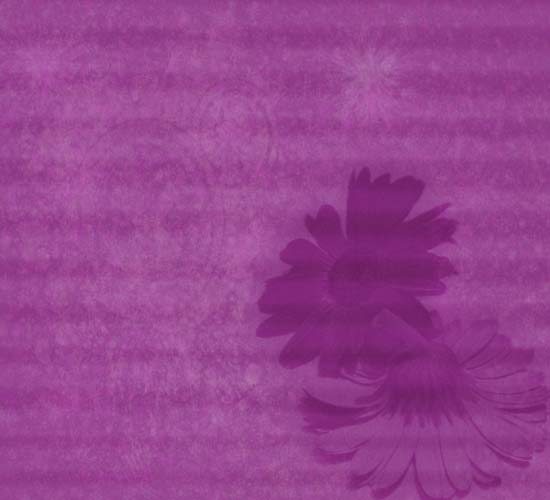 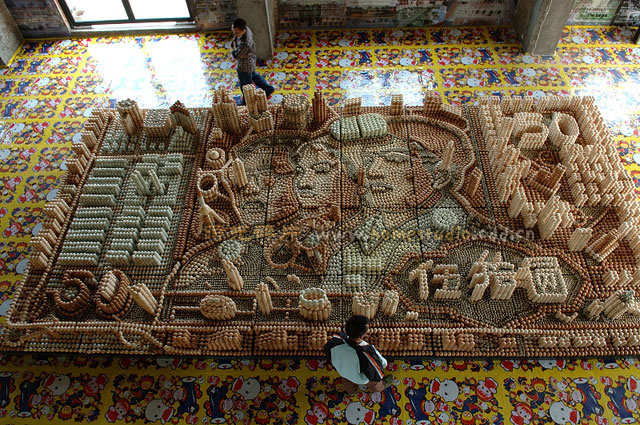 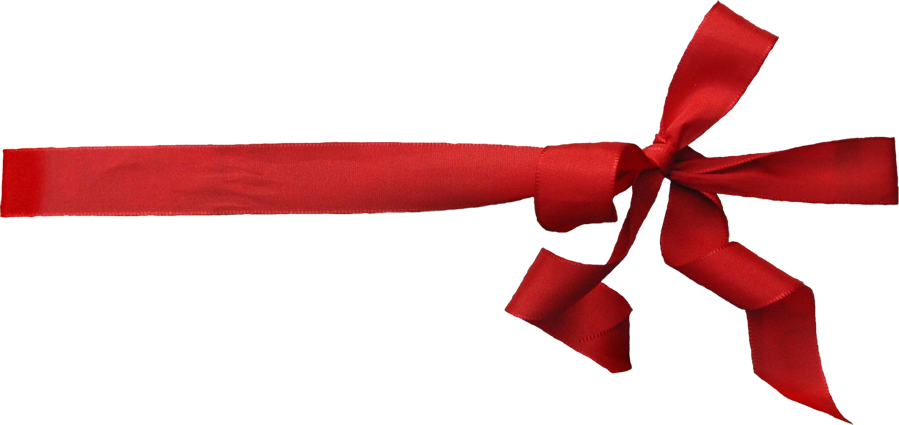 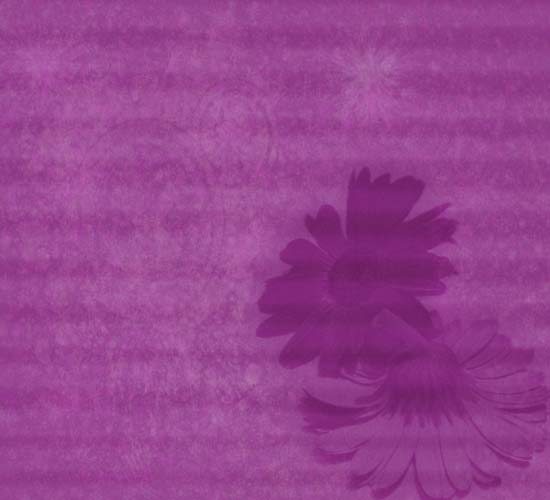 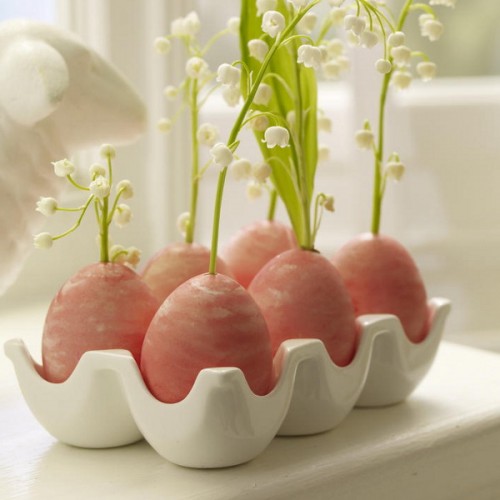 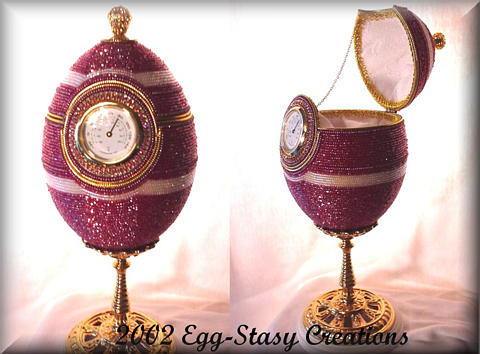 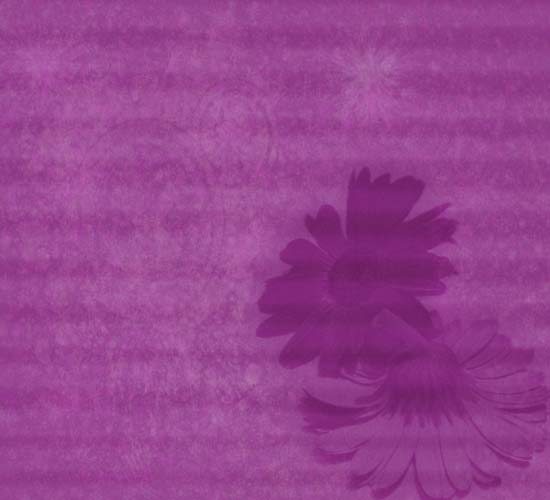 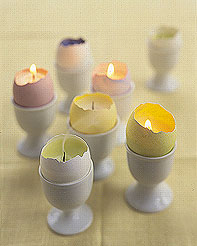 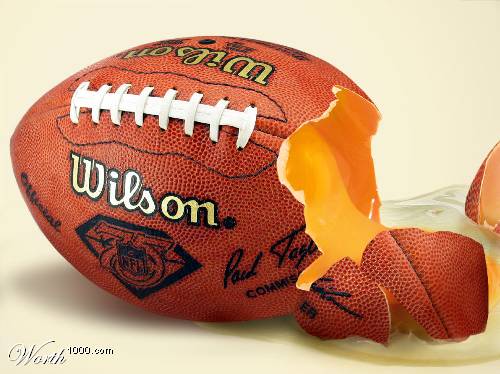 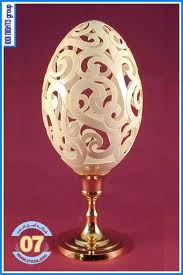 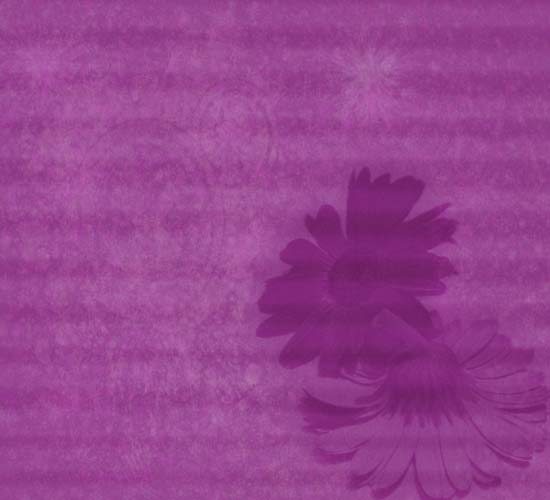 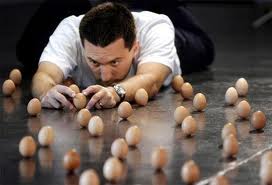 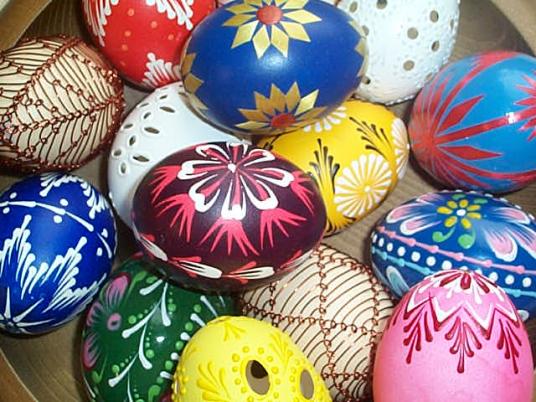 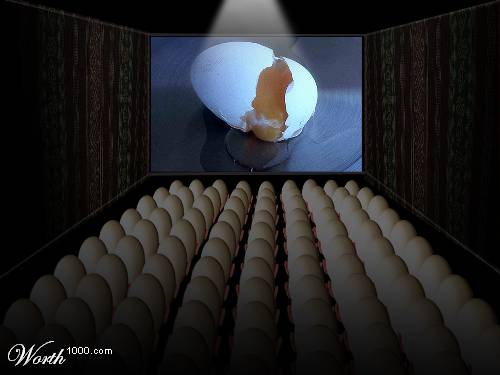 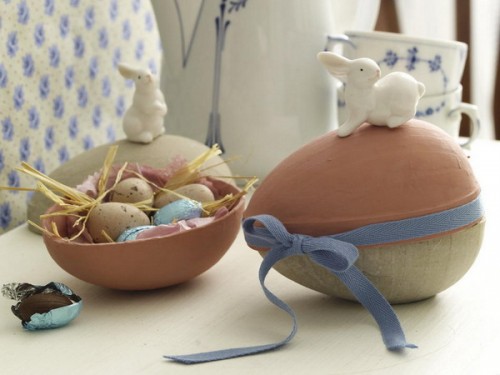 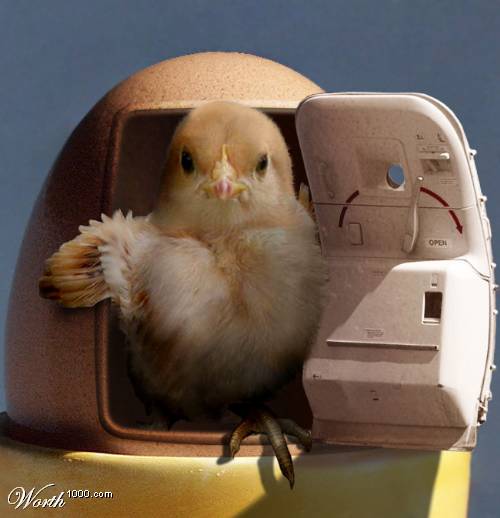 استنتجي المهارة التي تمتلكها من تجيد هذه الأعمال....
القدرات الخاصة
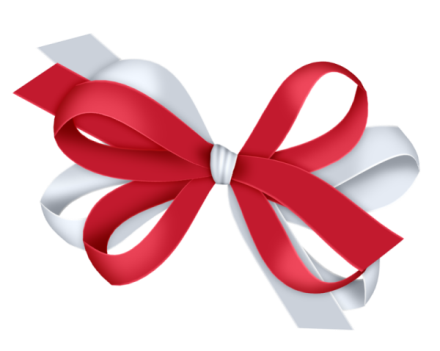 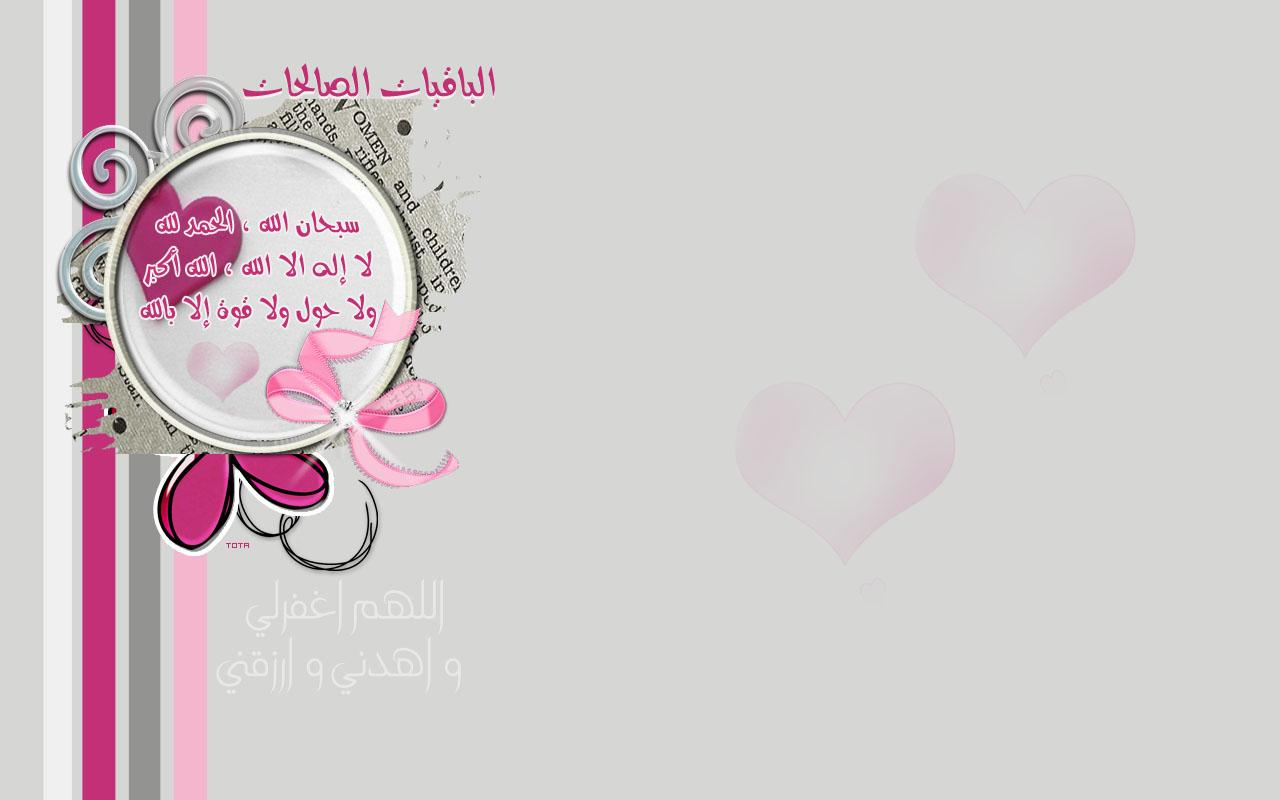 نشاط جماعي 
المهارة / الافاضة
رتبي العبارات التالية لتستنتجي تعريف القدرة
نتيجة تدريب أو عدمه
عملياً في هذه اللحظة
عقلية أو حركية
أعمال ومهارات
ما يستطيع الفرد آداءه
تعريف القدرة:
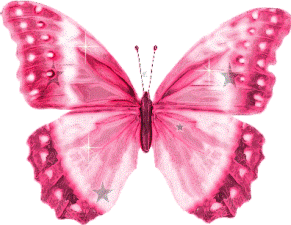 هي كل ما يستطيع الفرد آداءه عملياً في هذه اللحظة من أعمال ومهارات عقلية أو حركية سواءكان ذلك نتيجة تدريب أو عدمه.
مهارة الطلاقة اللفظية
نوع النشاط:جماعي
اجيببي على الأسئلة التالية و نتمنى أن تكون الإجابات مختلفة / أكتبي ( خمس كلمات ) تبدأ و تنتهي بالحرف ( ن ) .- أكتبي ( خمس كلمات ) تتكون من حروف متلاصقة ( مثال / فهد ) . - أكتبي ( خمس كلمات ) تتكون من حروف منفصلة ( مثال ( دار ) . - أكتبي ( خمس كلمات ) يمكن قرأتها من اليمين و اليسار ( مثال / ليل ) .
ماذا نسمي هذه القدرة؟
1- القدرة اللغوية:
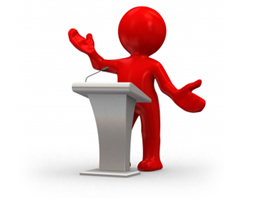 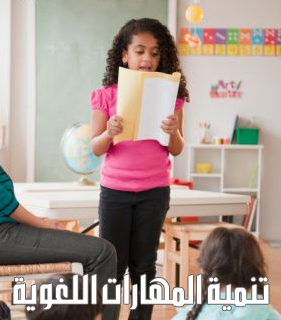 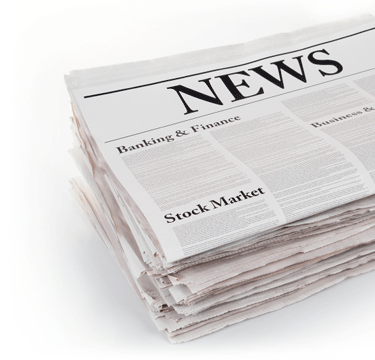 تتجلى هذه القدرة في فهم الفرد للعبارات والتراكيب اللغوية وحسن التعبير ومعرفة المترادفات.
واجهت ليلى صعوبة في حل هذه المسألة,هل يمكنكِ مساعدتها؟؟؟
5+5+5=550
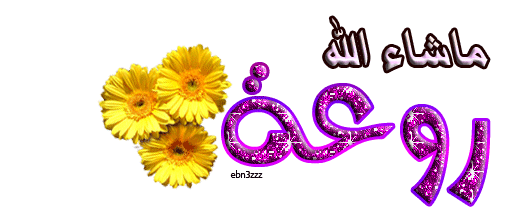 شاهدي معي هذا المقطع واستنتجي القدرة التي تتمتع بها...
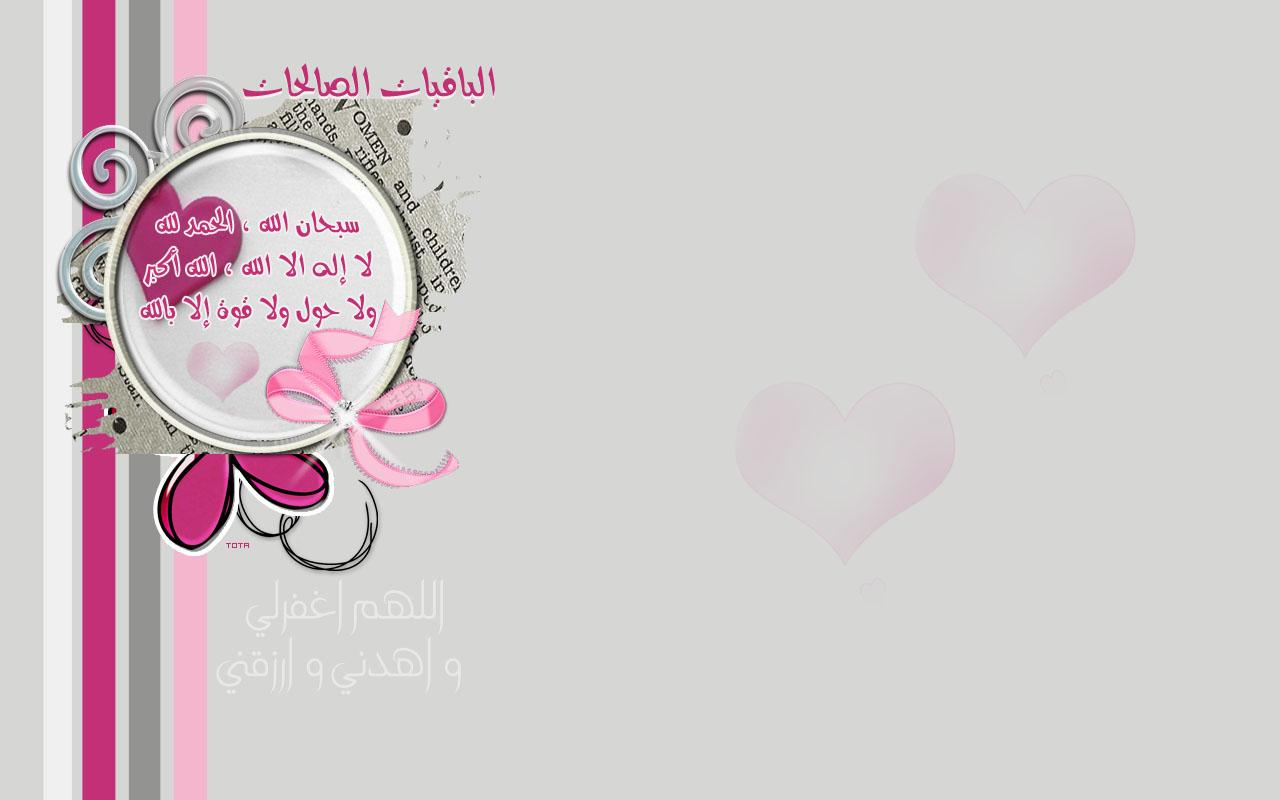 2- القدرة الرياضية:
مهارة الطلاقة
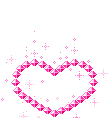 ١ x ٩ + ٢ = ١١١٢ x ٩ + ٣ = ١١١١٢٣ x ٩ + ٤ = ١١١١١٢٣٤ x ٩ + ٥ = ١١١١١١٢٣٤٥ x ٩ + ٦ = ١١١١١١١٢٣٤٥٦ x ٩ + ٧ = ١١١١١١١١٢٣٤٥٦٧ x ٩ + ٨ = ١١١١١١١١١٢٣٤٥٦٧٨ x ٩ + ٩ = ١١١١١١١١١١٢٣٤٥٦٧٨٩ x ٩ +١٠= ١١١١١١١١١١
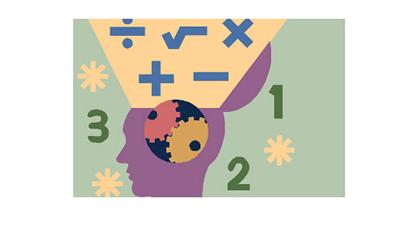 تبدو في إجراء العمليات الحسابية بسهولة وسرعة ودقة وإدراك ما بين الأعداد من علاقات.
مهارة المرونة
الرجل والسيارة
كان هذا احد كنت تقود سيارتك في ليلة عاصفة.. وفي طريقك مررت بموقف للحافلات , ورأيت ثلاثة أشخاص ينتظرون الحافلة: 
1. امرأة عجوز توشك على الموت 
2-. صديق قديم سبق ان أنقذ حياتك. 
3. شخصيةمشهوره تعتبرها قدوتك. 
كان لديك متسع بسيارتك لراكب واحد فقط .. فايهم ستقله معك ؟ 
يمكنك ان تقل السيده العجوز لانها توشك على الموت,وربما من الأفضل إنقاذها أولا, تستطيع أن تأخذ صديقك القديم لأنه قد سبق وأنقذ حياتك وقد تكون هذه هي الفرصة المناسبة لرد الجميل, وفي كل الأحوال فانك لن تكون قادرا على إيجاد الشخص المشهور الذي تحترمه مره أخرى كان هنالك شخص واحد فقط تم ترشيحه لهذه الوظيفه (من بين 200 شخص تقدموا) وذلك لإجابته التي لا غبار عليها..
في أعتقادك ماذا كان جواب الرجل؟
قال ببساطه: سأعطي مفاتيح السيارة لصديقي القديم واطلب منه توصيل السيدة العجوز إلى المستشفى فيما سأبقى أنا لأنتظر الحافلة بصحبة القدوة.
وهذا يعلمك ألا تقع في فخ الإختيارات
فلا تقيد نفسك بالإختيارات المتاحة أمامك
ولكن يجب أن تعلم بأنة دائما هناك عدد غير محدود من الخيارات المتاحة دائما
3- القدرة العملية:
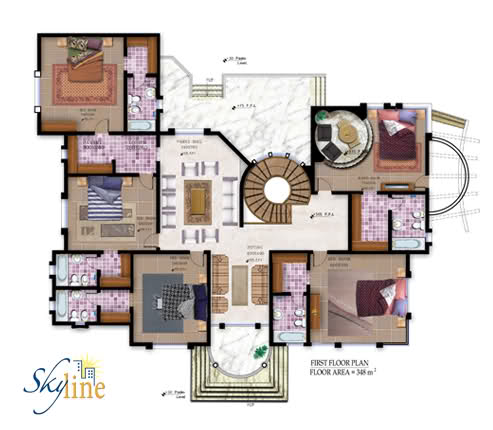 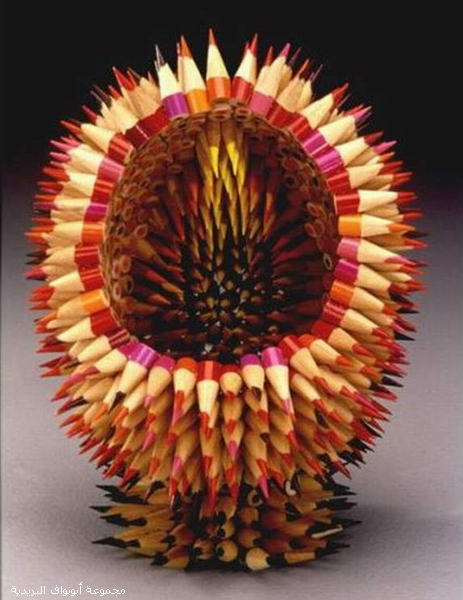 تبدو هذه القدرة في حل المشكلات العملية وفي إدراك العلاقات بين الأشكال والرسوم الهندسية والأعمال اليدوية.
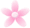 تحدى أحد الملحدين- الدين لا يؤمنون بالله- علماء المسلمين في أحد البلاد،فاختاروا أذكاهم ليرد عليه، وحددوا لذلك موعدا. وفي الموعد المحدد نرقب الجميع وصول العالم، لكنه تأخر. فقال الملحد للحاضرين: لقد هرب عالمكم وخاف، لأنه علم أني    سأنتصر عليه، وأثبت لكم أن الكون ليس له إله ! وأتناء كلامه حصر العالم المسلم واعتذر عن تأخره،تم قال: وأنا في الطريق إلى هنا، لم أجد قاربا أعبر به النهر، وانتظرت على الشاطئ، وفجأة ظهرت في النهر ألواح من الخشب، وتجمعت مع بعضها بسرعة ونظام حتى أصبحت قاربا،ثم اقترب القارب مني، فركبته وجئت إليكم.فقال الملحد: إن هذا الرجل مجنون، فكيف يتجمع الخشب ويصبح قاربا دون أن يصنعه 

أحد، وكيف يتحرك بدون وجود من يحركه؟! 
فتبسم العالم، وقال: فماذا تقول عن نفسك وأنت تقول: إن هذا الكون العظيم الكبير بلا إله
مهارة الطلاقة
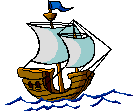 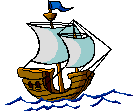 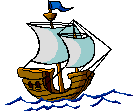 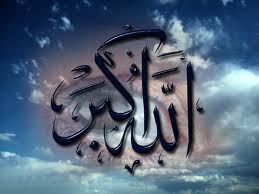 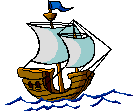 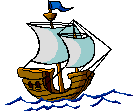 استخدمي خيالك و ابداعاتك في الاجابه عن الاسئلة  التالية
اكتبي اكثرمن عنوان للقصة
اكتشفي الأخطاء الموجودة في القصة
لخصي القصة في ثلاثة اسطر
ابحثي عن الكلمات المفقودة
اقترحي  اكبر عدد ممكن من الفوائد التي تهدف اليها القصة
مهارة التصنيف
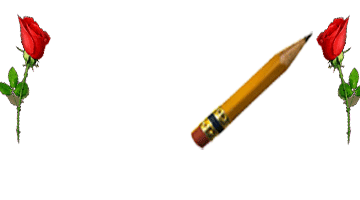 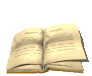 حددي في المجموعة التالية العامل الذي يجمعها كقاسم مشترك
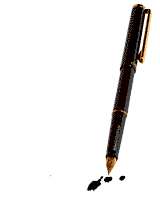 دفاتر
كتب
ملفات
أقلام
تلخيص    نقل
الاعمال الكتابية او القدرة الكتابية
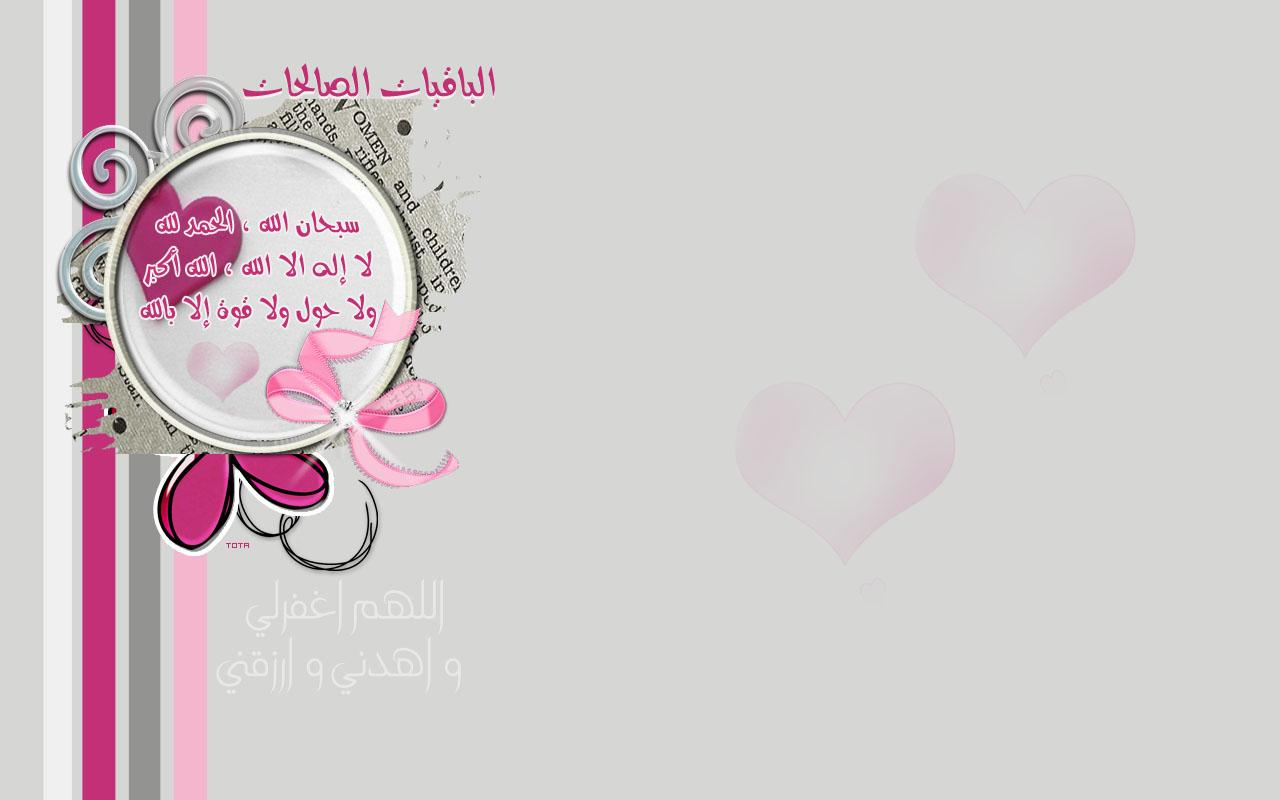 4- القدرة الكتابية:
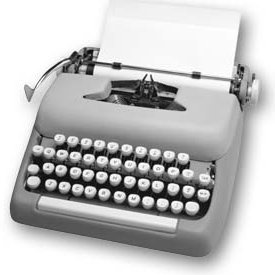 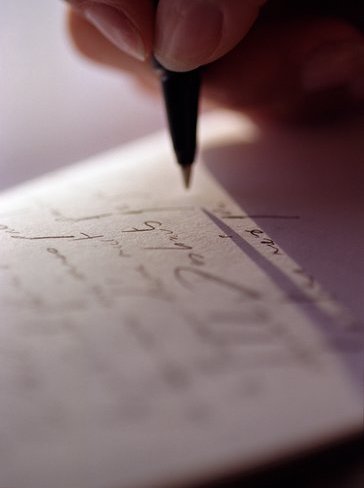 تبدو في إمساك الدفاتر وإجراء الحسابات والكتابة على الآلة الكاتبة وحفظ الأوراق في الملفات بعد تبويبها.
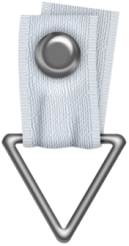 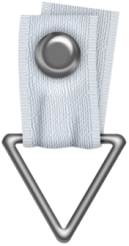 ومما تقيسه الاختبارات في هذه القدرة:
1- القدرة على تلخيص الأفكار الرئيسية.
2- القدرة على اكتشاف الأخطاء.
3- القدرة على التصنيف والتبويب.
4- القدرة على ملاحظة التفاصيل بسرعة والكشف عنها.
ورقة عمل فردية
مهارة طلاقة الاشكال
صممي لفظ الجلالة  بأكثر عدد ممكن من  الأشكال مختلفة
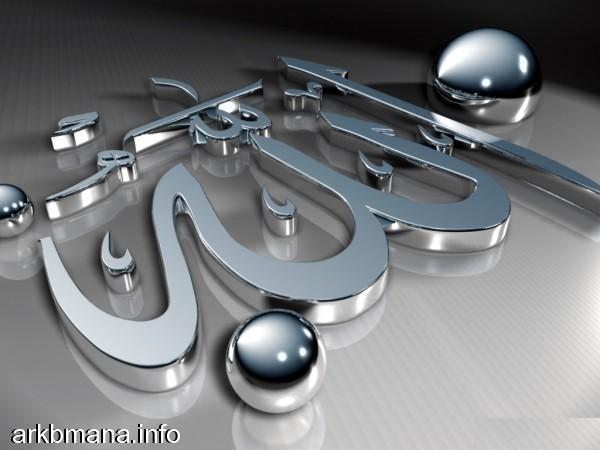 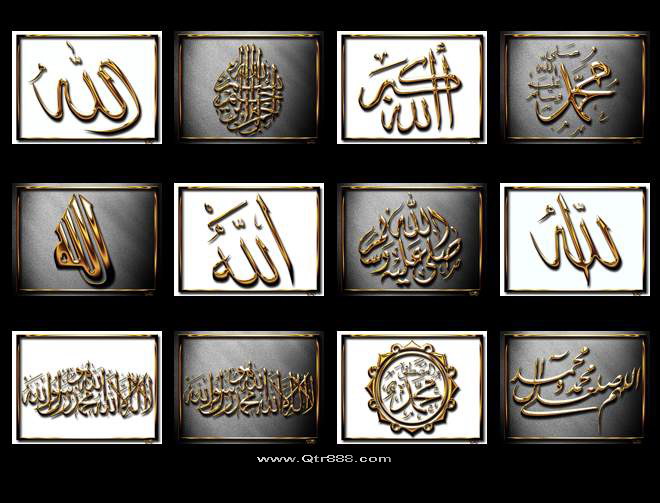 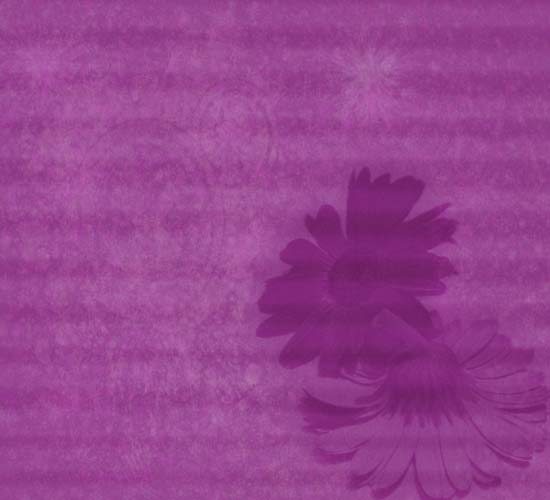 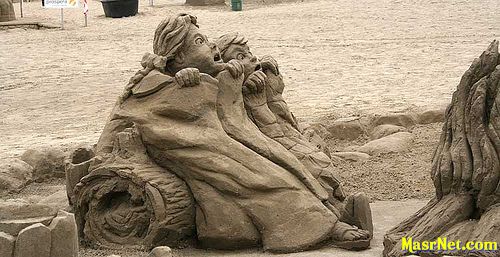 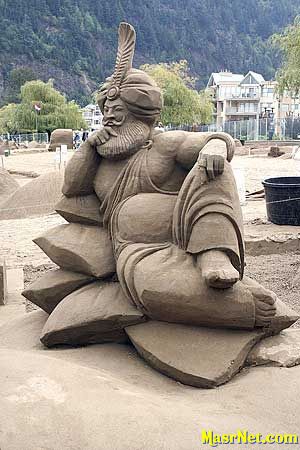 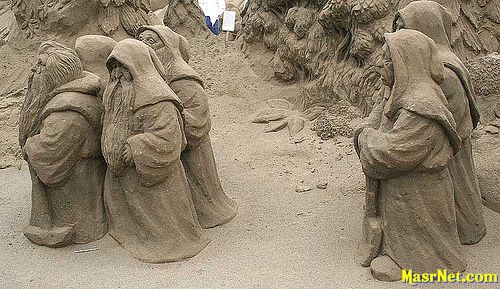 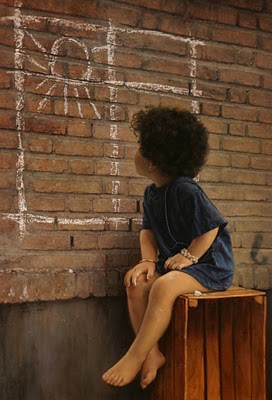 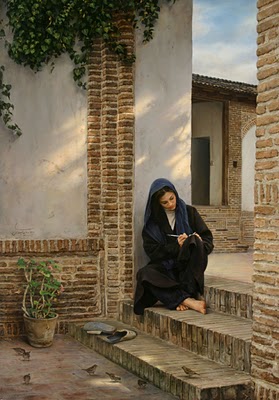 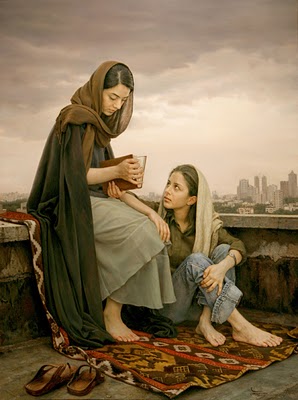 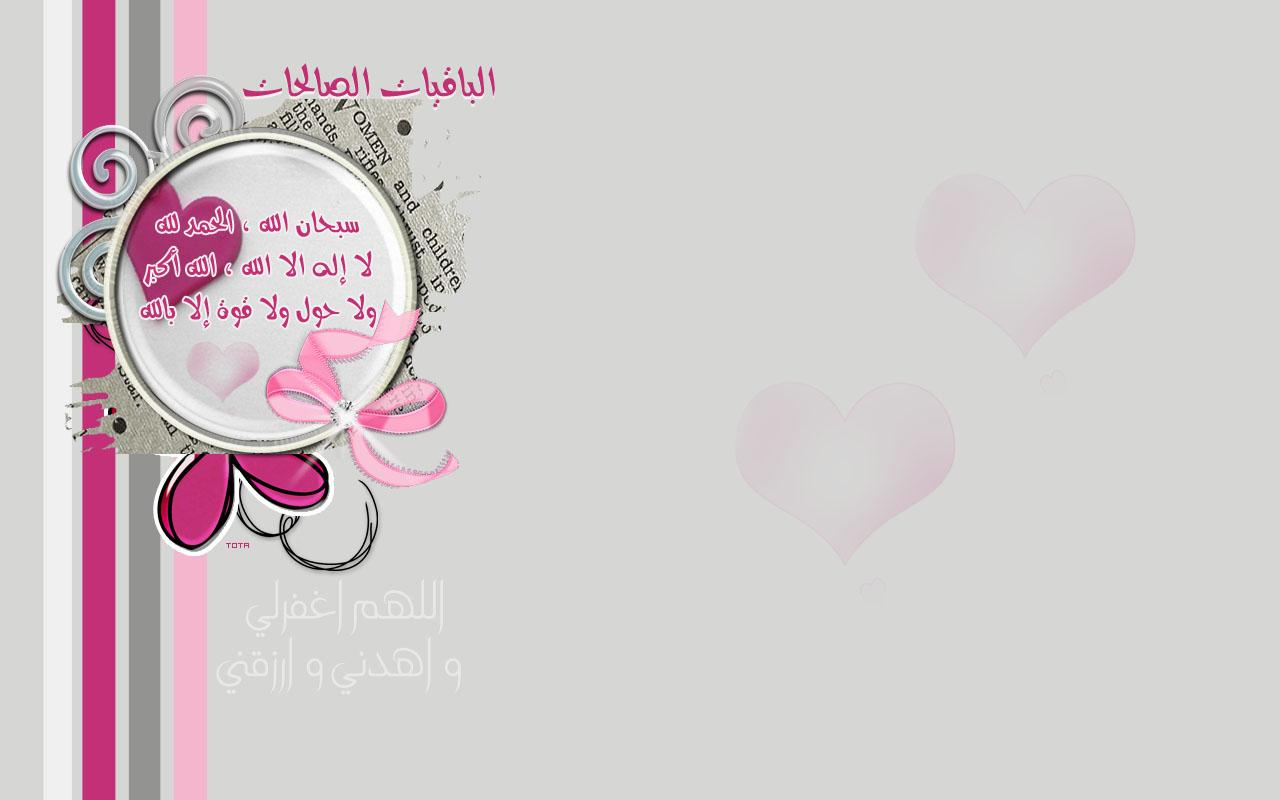 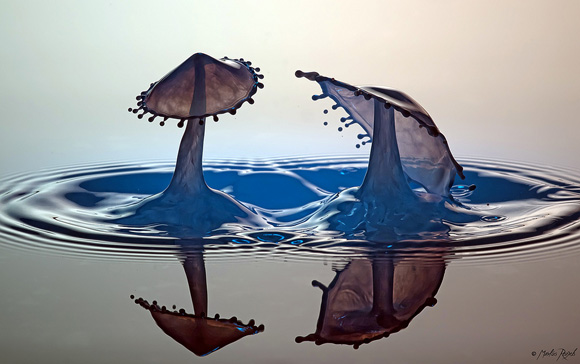 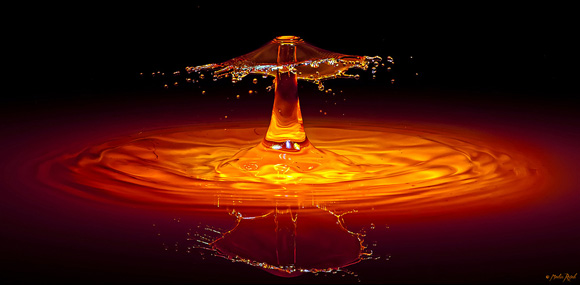 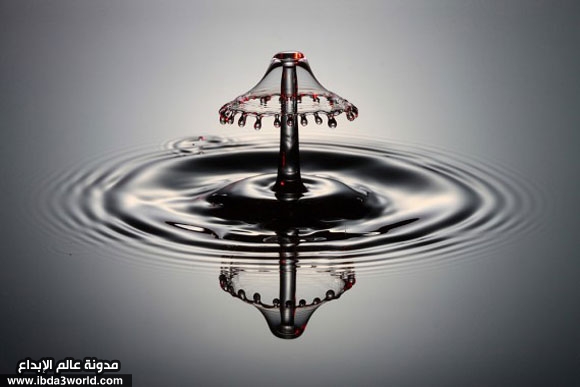 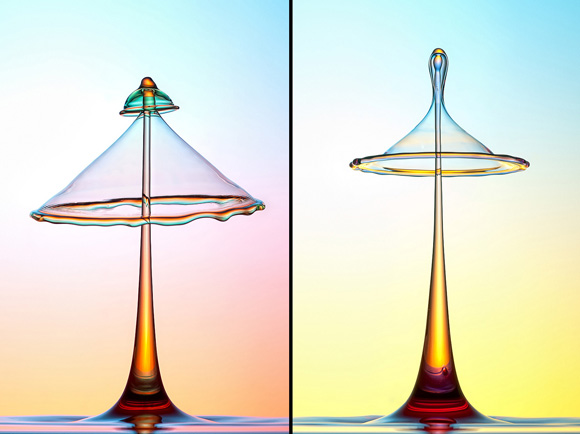 5- القدرة الفنية والجمالية:
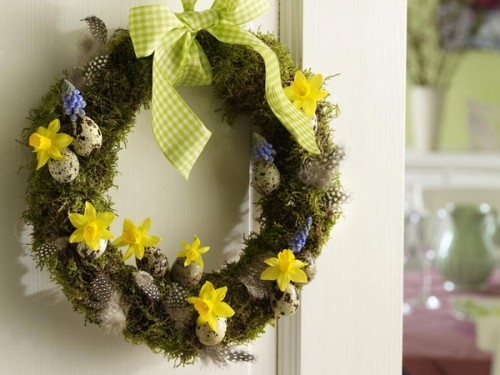 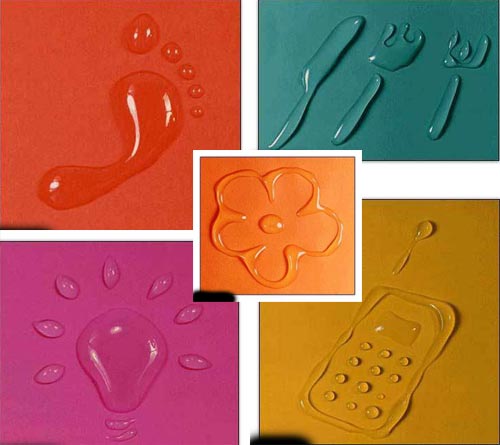 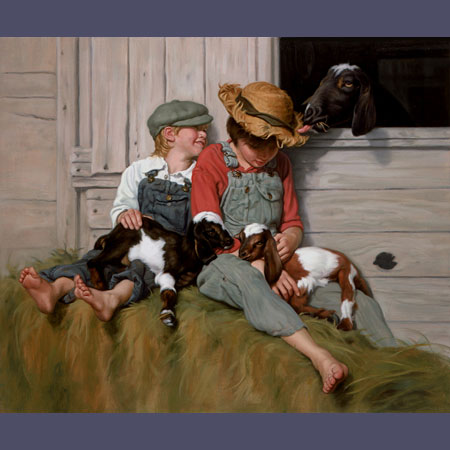 تبدو واضحة لدى الأفراد الذين يتقنون الأعمال الفنية المختلفة.
التطبيق
تخيلي أن القدرة تباع وتشترى 
ما هي القدرة التي ستشترينها؟
حتماً انتِ تمتلكين إحدى هذه القدرات...
أو أحد ممن حولكِ...
إذاً....اذكري أكبر عدد ممكن من الأساليب لتنمية هذه القدرات؟
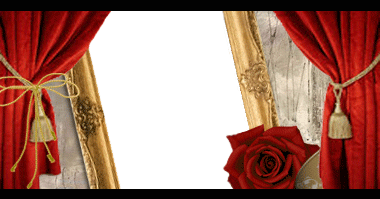 كيف فكرنا اليوم؟
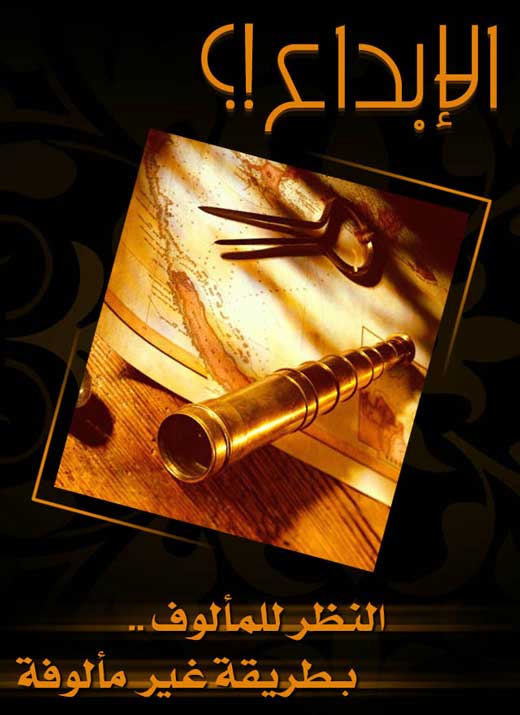 * أن ترى ما لا يراه الآخرون *أن ترى المألوف بطريقة غير مألوفة *هو القدرة على حل المشكلات بأساليب جديدة تعجب السامع و المشاهد* الإبداع طاقة عقلية هائلة ، فطرية في أساسها ، إجتماعية في نمائها، مجتمعية و إنسانية في إنتمائها